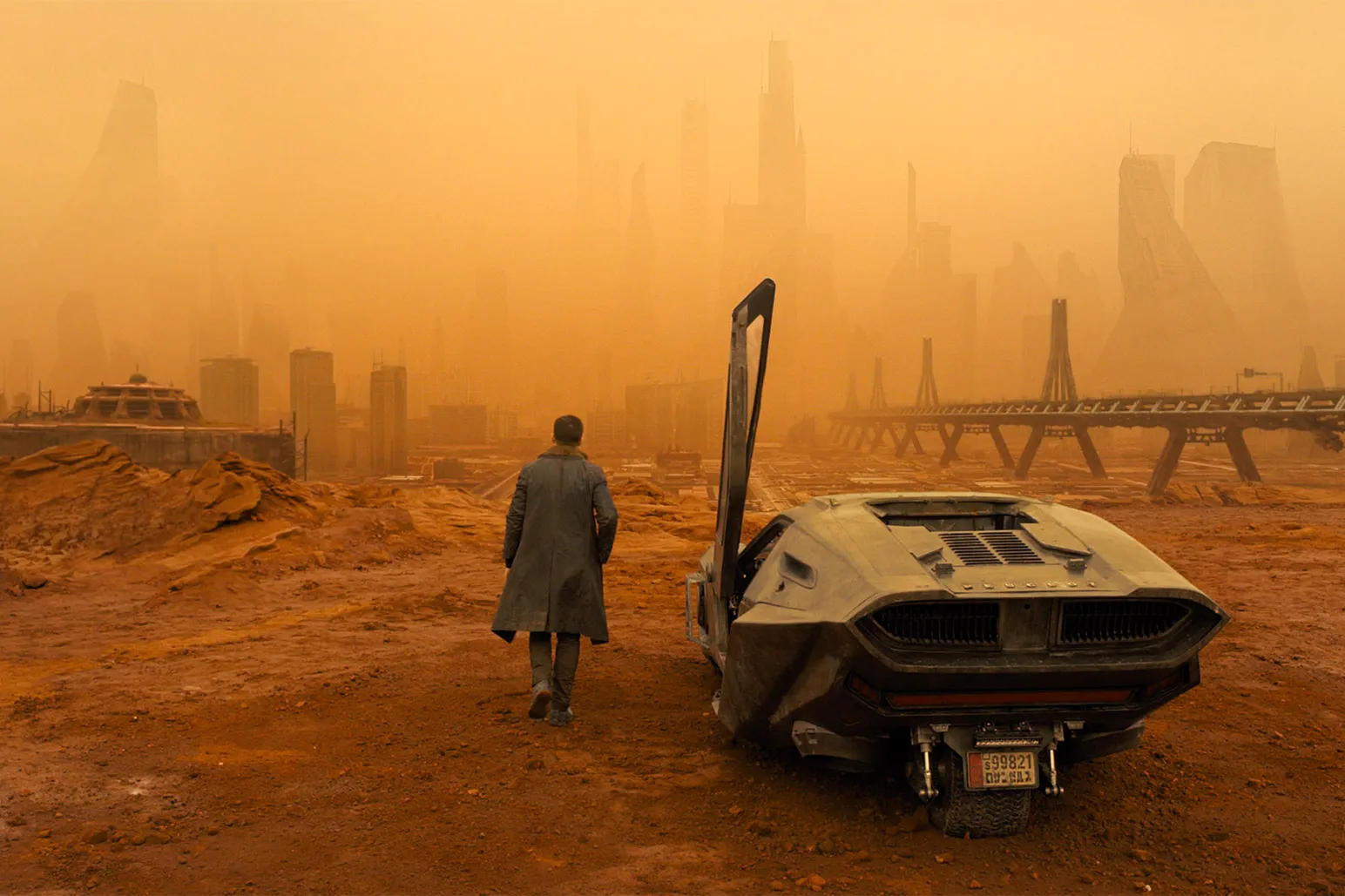 SHAP
LIME
IG
GradCAM
SmoothGrad
ML Developer and Practitioner
Exploring the Explanation Landscape
Overview
Reliability pillars
  OpenXAI
  Is OpenXAI all you need?
  New directions
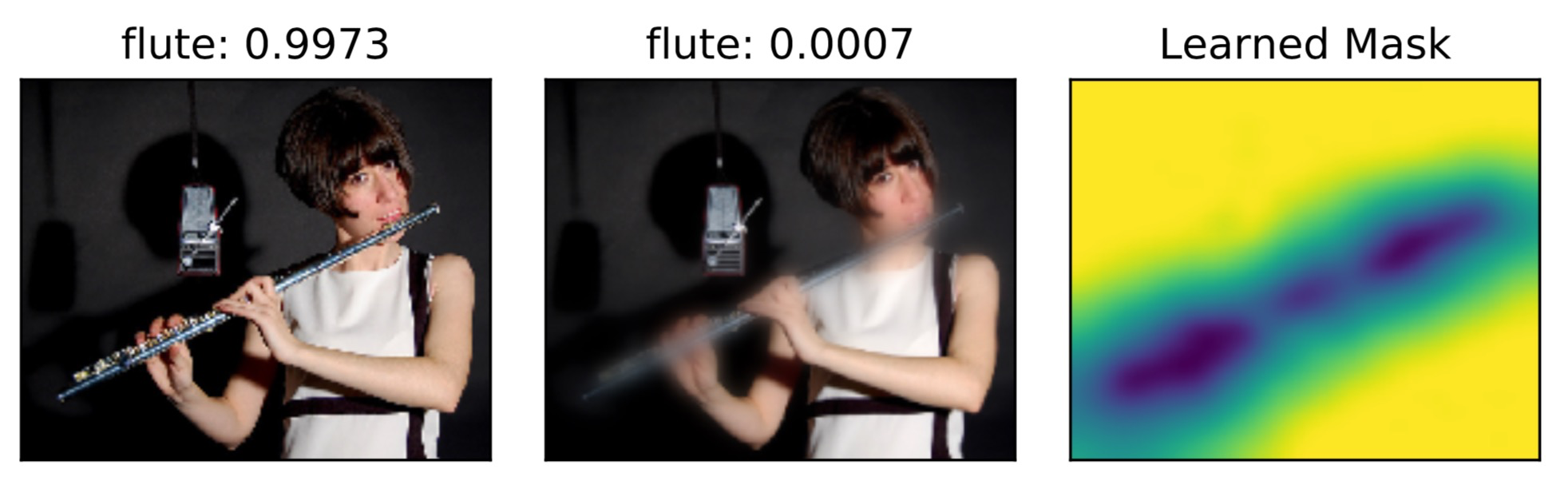 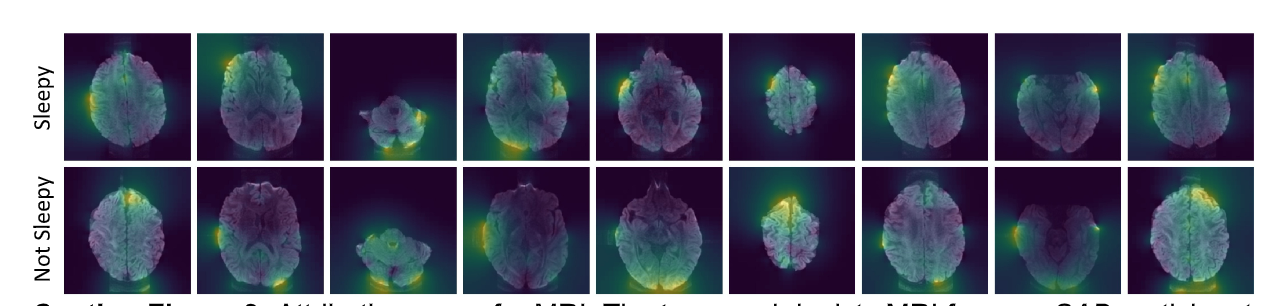 Deconvnet: Visualizing and understanding convolutional networks. Zeiler et al. 2014
Guided-backprop: Striving for simplicity: The all convolutional net. Springenberg et al. 2015
Integrated Gradients: Axiomatic Attribution for Deep Networks. Sundararajan et al. 2018
CAM: Learning Deep Features for Discriminative Localization. Zhou et al. 2016 
LIME: Why should i trust you?: Explaining the predictions of any classifier. Ribeiro et al 2016 
SmoothGrad: removing noise by adding noise. Smilkov et al. 2017
MP: Interpretable Explanations of Black Boxes by Meaningful Perturbation. Fong et al. 2017
SHAP: A Unified Approach to Interpreting Model Predictions. Lundberg et al. 2017
PDA: Visualizing deep neural network decisions: Prediction difference analysis. Zintgraf et al. 2017 
Grad-CAM: Visual Explanations from Deep Networks via Gradient-based Localization. Selvaraju et al. 2017
Grad-CAM++: Improved Visual Explanations for Deep Convolutional Networks. Chattopadhyay et al. 2017
LRP: Beyond saliency: understanding convolutional neural networks from saliency prediction on layer-wise relevance propagation
DeepLIFT: Learning important features through propagating activation differences. Shrikumar et al. 2017
RISE: Randomized Input Sampling for Explanation of Black-box Models. Petsiuk et al. 2018
FIDO: Explaining image classifiers by counterfactual generation. Chang et al. 2019
Expected Gradients: Learning Explainable Models Using Attribution Priors. Erion et al. 2019
FG-Vis: Interpretable and Fine-Grained Visual Explanations for Convolutional Neural Networks. Wagner et al. CVPR 2019
Understanding Deep Networks via Extremal Perturbations and Smooth Masks. Fong et al. ICCV 2019
MP-G: Removing input features via a generative model to explain their attributions to classifier's decisions. Agarwal et al. 2020
Natural images   Fong et al. 2017
MRI brain scans      Agarwal et al. 2021
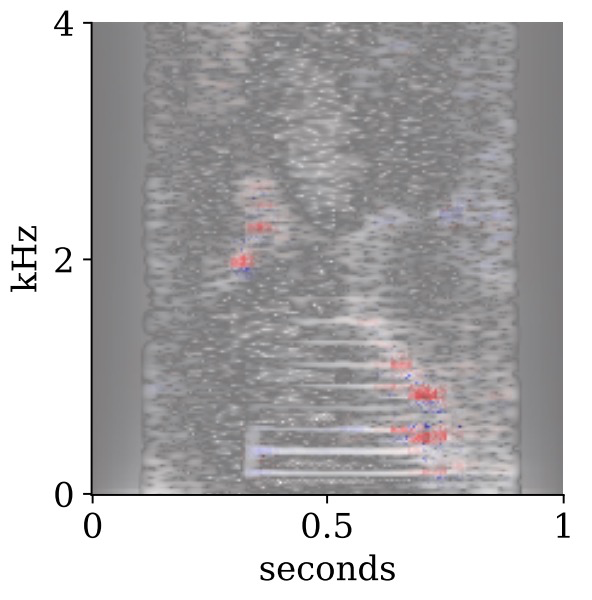 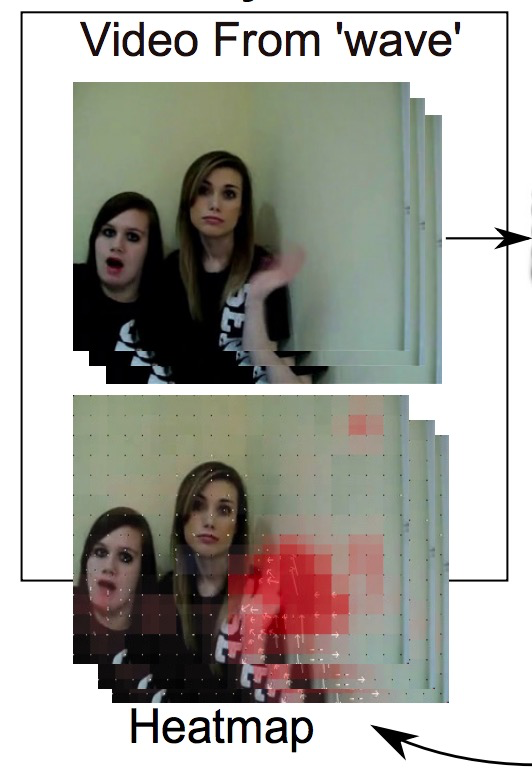 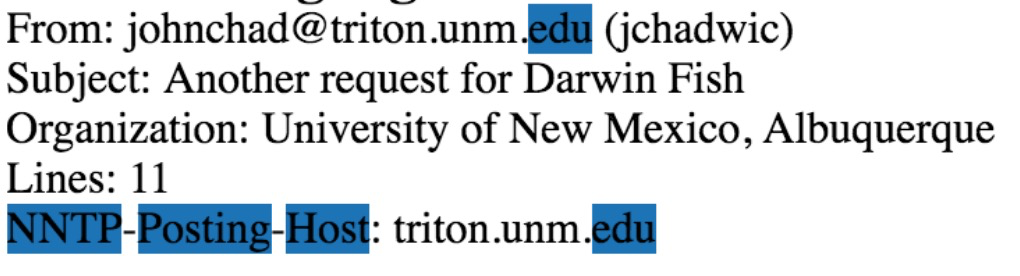 Text   Ribeiro et al. 2016
Audio   
Becker et al. 2019
Videos   
Srinivasan et al. 2017
. . .
[Speaker Notes: dozens of explanation methods have been proposed and applied to a variety of domains including MRI scans, natural images, text classifications, videos and speech.]
Chest X-ray   
Rajpurkar et al. 2017
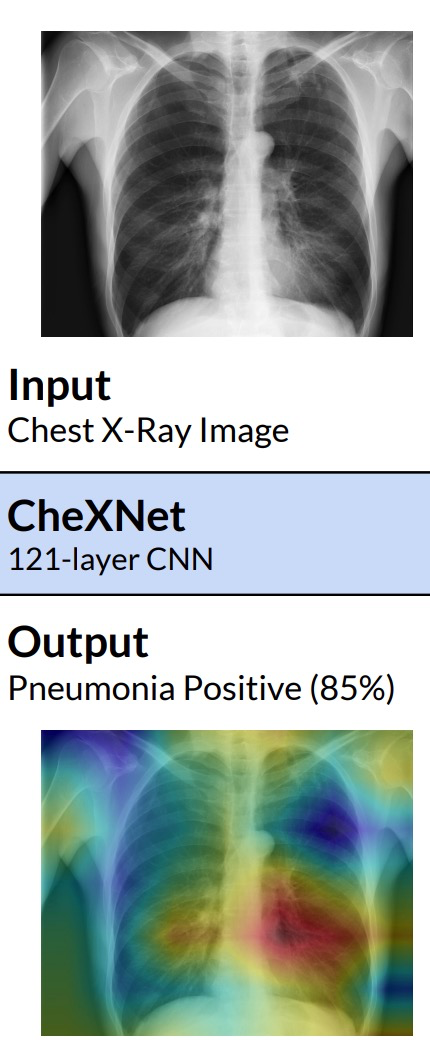 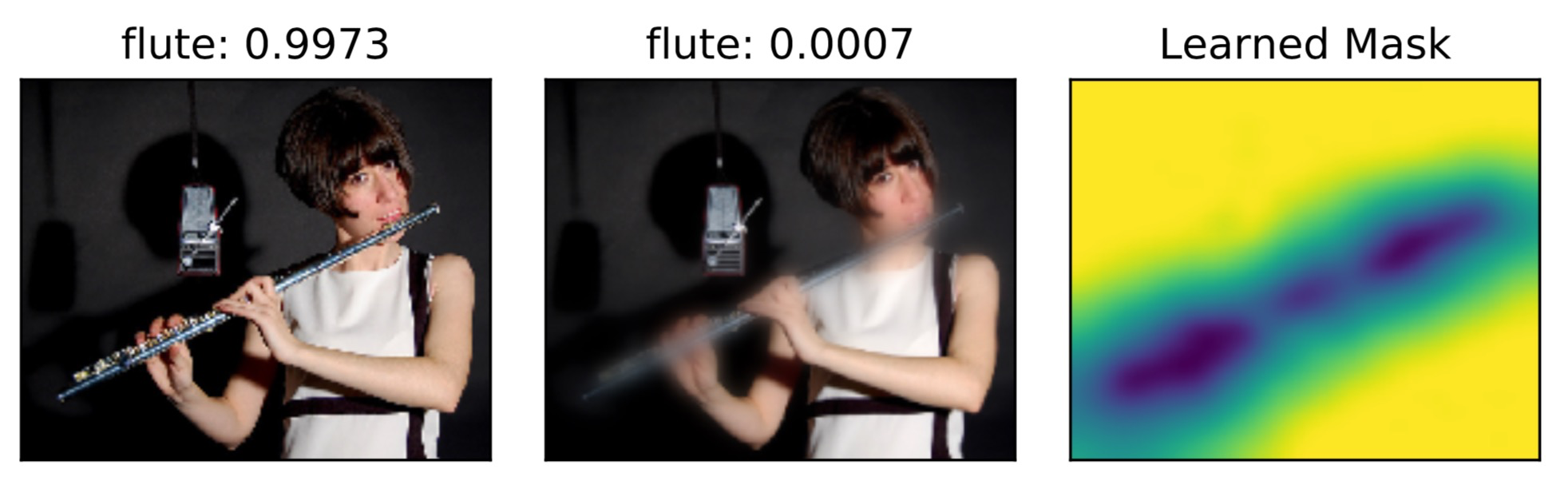 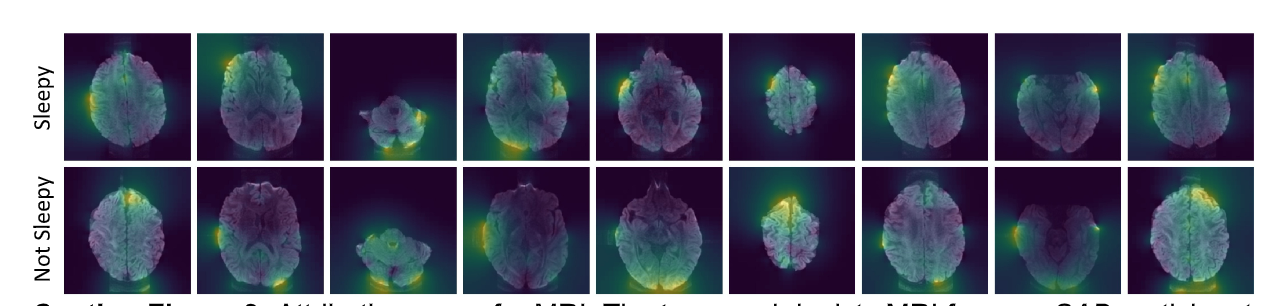 Deconvnet: Visualizing and understanding convolutional networks. Zeiler et al. 2014
Guided-backprop: Striving for simplicity: The all convolutional net. Springenberg et al. 2015
Integrated Gradients: Axiomatic Attribution for Deep Networks. Sundararajan et al. 2018
CAM: Learning Deep Features for Discriminative Localization. Zhou et al. 2016 
LIME: Why should i trust you?: Explaining the predictions of any classifier. Ribeiro et al. 2016 
SmoothGrad: removing noise by adding noise. Smilkov et al. 2017
MP: Interpretable Explanations of Black Boxes by Meaningful Perturbation. Fong et al. 2017
SHAP: A Unified Approach to Interpreting Model Predictions. Lundberg et al. 2017
PDA: Visualizing deep neural network decisions: Prediction difference analysis. Zintgraf et al. 2017 
Grad-CAM: Visual Explanations from Deep Networks via Gradient-based Localization. Selvaraju et al. 2017
Grad-CAM++: Improved Visual Explanations for Deep Convolutional Networks. Chattopadhyay et al. 2017
LRP: Beyond saliency: understanding convolutional neural networks from saliency prediction on layer-wise relevance propagation
DeepLIFT: Learning important features through propagating activation differences. Shrikumar et al. 2017
RISE: Randomized Input Sampling for Explanation of Black-box Models. Petsiuk et al. 2018
FIDO: Explaining image classifiers by counterfactual generation. Chang et al. 2019
Expected Gradients: Learning Explainable Models Using Attribution Priors. Erion et al. 2019
FG-Vis: Interpretable and Fine-Grained Visual Explanations for Convolutional Neural Networks. Wagner et al. CVPR 2019
Understanding Deep Networks via Extremal Perturbations and Smooth Masks. Fong et al. ICCV 2019
MP-G: Removing input features via a generative model to explain their attributions to classifier's decisions. Agarwal et al. 2020
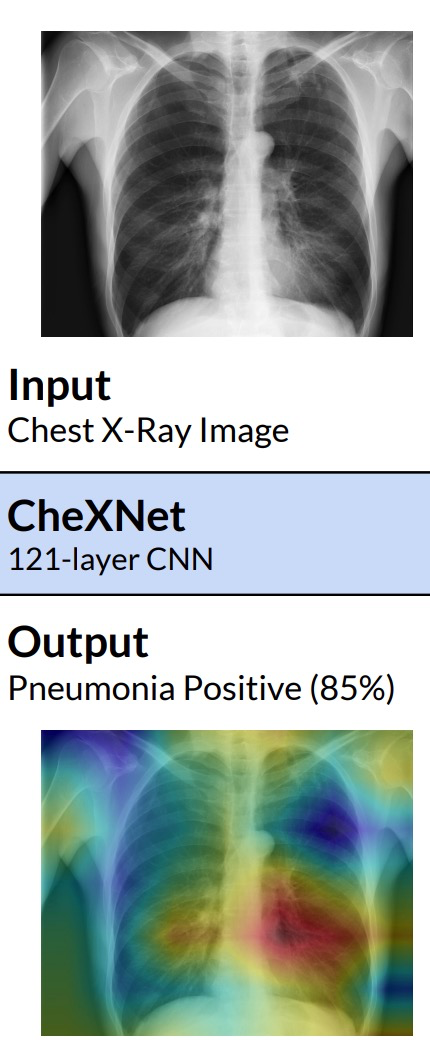 Natural images   Fong et al. 2017
MRI brain scans      Agarwal et al. 2021
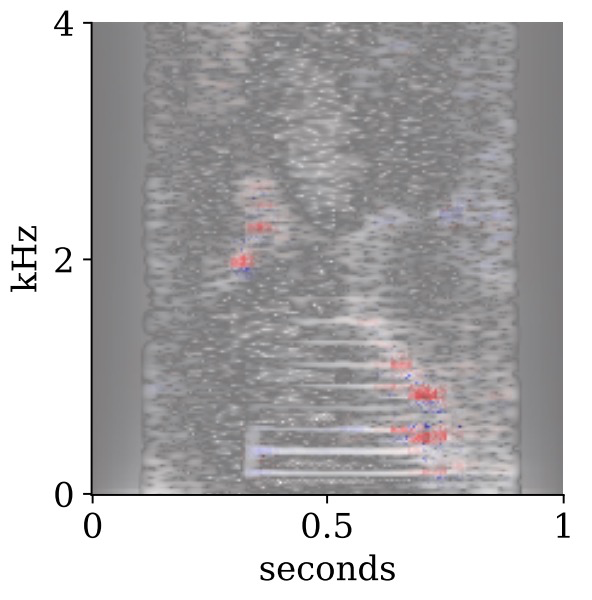 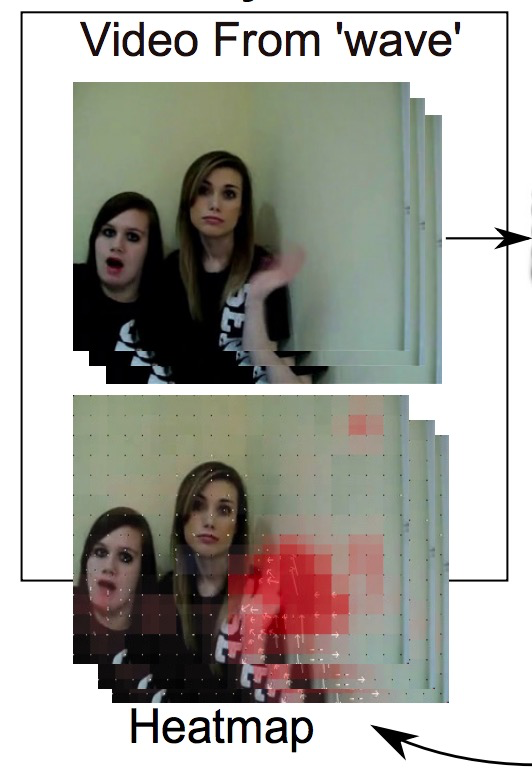 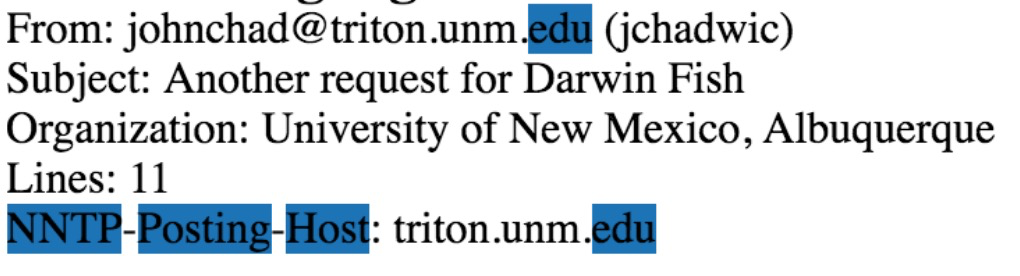 Detecting biases   Lapuschkin et al. 2016
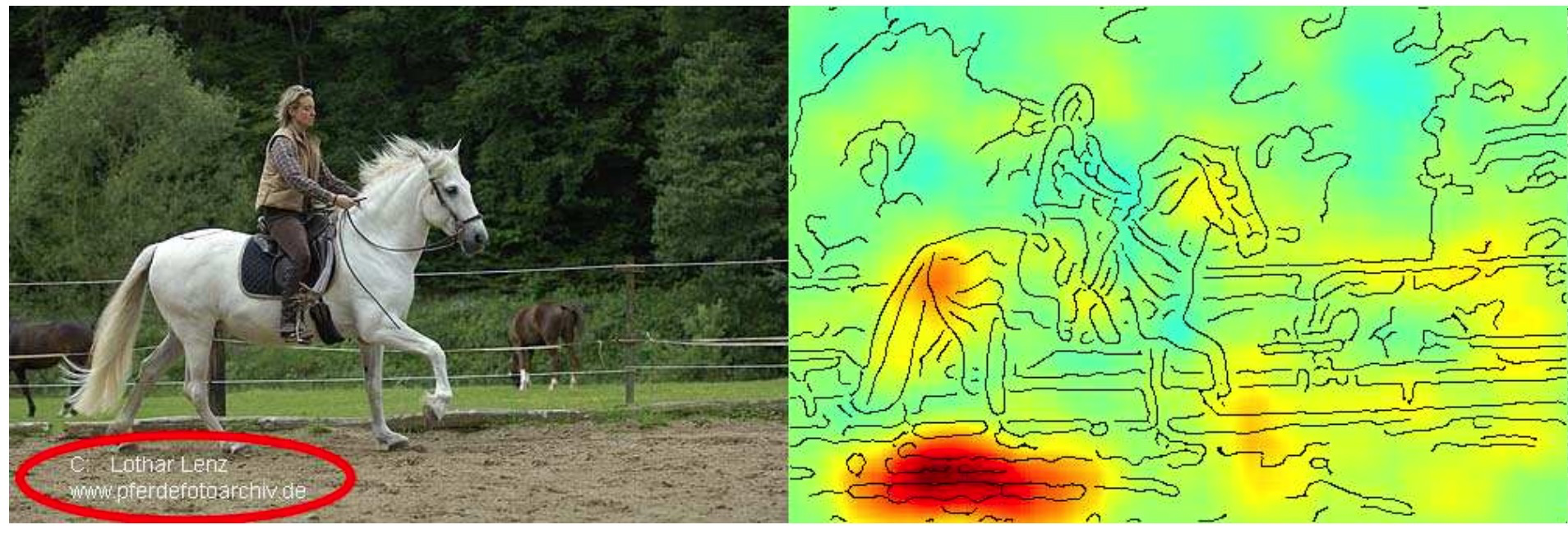 Text   Ribeiro et al. 2016
Audio   
Becker et al. 2019
Videos   
Srinivasan et al. 2017
. . .
4
[Speaker Notes: explanations have been useful in localizing malignant tumors in chess x-ray scans or in detecting biases in object recognition models.]
How do we evaluate the reliability of state-of-the-art explanation methods?
Reliability Pillars
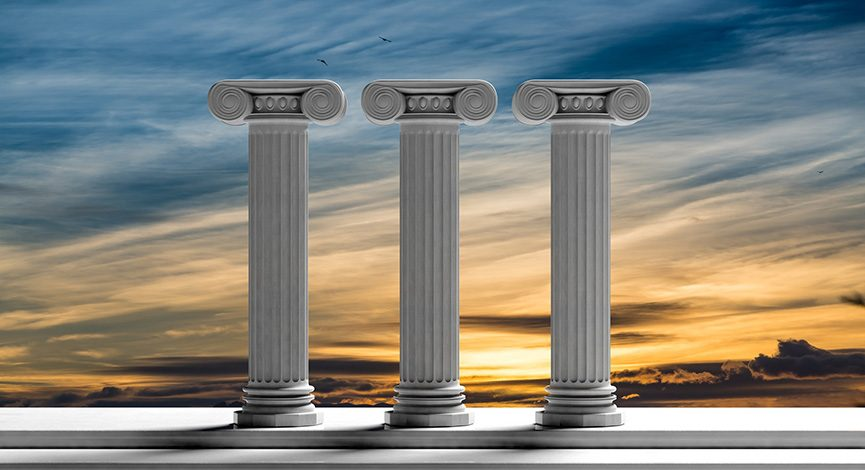 FA I THFUL
STABLE
FAIR
C. Agarwal, M. Zitnik, H. Lakkaraju, Probing GNN Explainers: A Rigorous Theoretical and Empirical Analysis of GNN Explanation Methods, AISTATS’ 2022.
Pillar 1: Faithfulness
Masking function
Prediction modelto be explained
Pillar 2: Stability
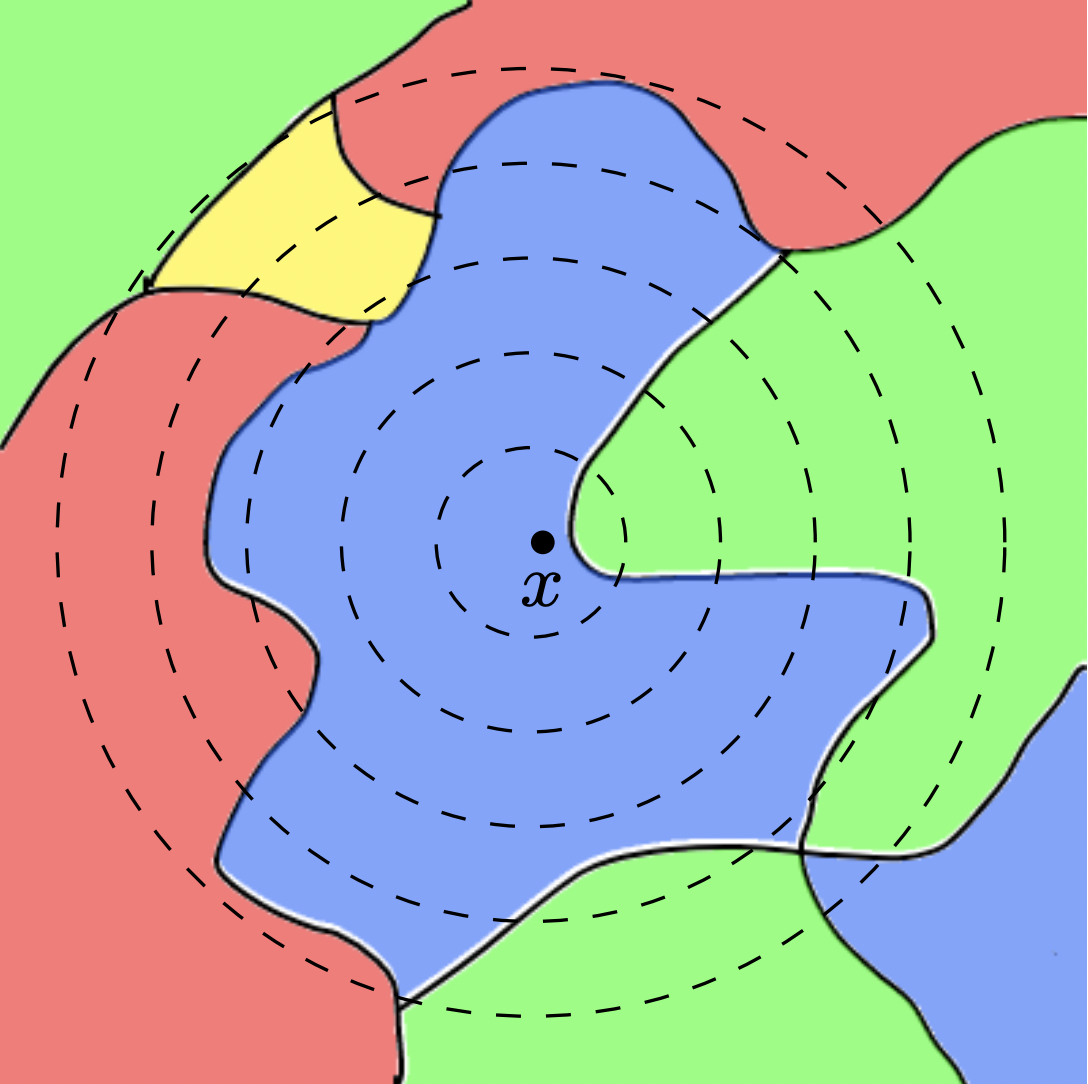 C. Agarwal et al., Rethinking Stability for Attribution-based Explanations, Oral presentation @ ICLR 2022 PAIR^2Struct workshop.
Pillar 3: Counterfactual Fairness
J. Dai et al., Fairness via Explanation Quality: Evaluating Disparities in the Quality of Post hoc Explanations, AIES’2022.
How do we pick an explanation method from the XAI landscape?
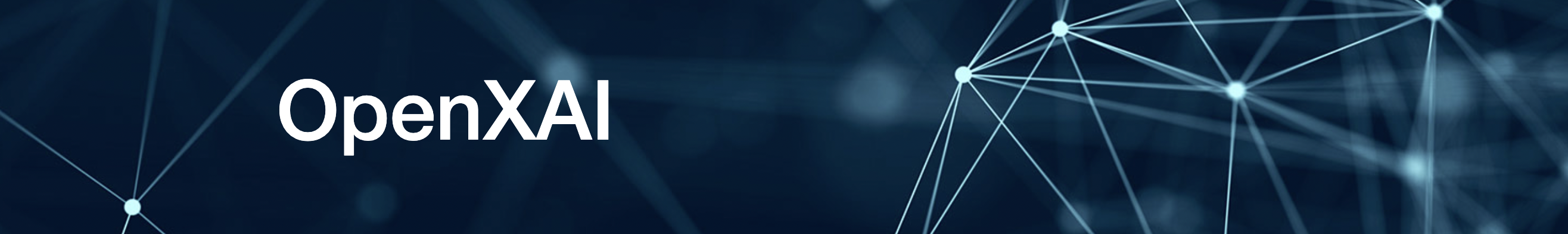 OpenXAI provides an automated end-to-end pipeline that simplifies and standardizes the evaluation of post hoc explanation methods
OpenXAI promotes transparency and reproducibility in benchmarking explanation methods
https://github.com/AI4LIFE-GROUP/OpenXAI
C. Agarwal et al., OpenXAI: Towards a Transparent Evaluation of Model Explanations, NeurIPS Datasets and Benchmark Track’2022.
OpenXAI’s Key Components
A flexible synthetic data generator and a collection of diverse 7 real-world datasets, 16 pre-trained models, and 6 state-of-the-art explanation methods
  Open-source implementations of 22 quantitative metrics for evaluating faithfulness, stability (robustness), and fairness of explanation methods
  First-ever public XAI leaderboards to benchmark explanation methods
XAI ready Dataloaders and Models
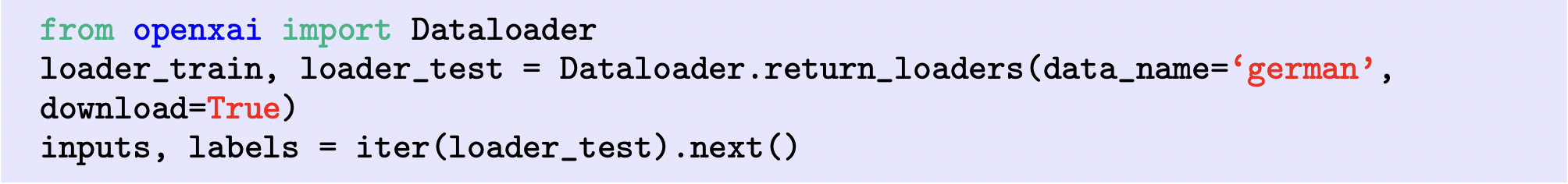 XAI ready Dataloaders and Models
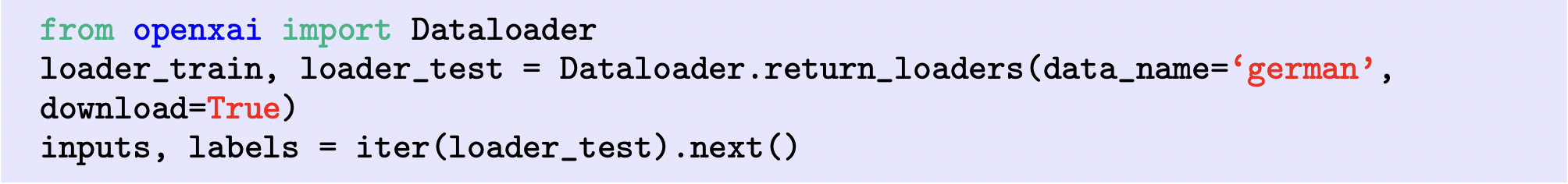 OpenXAI provides pre-trained models for readily benchmarking explanation methods.
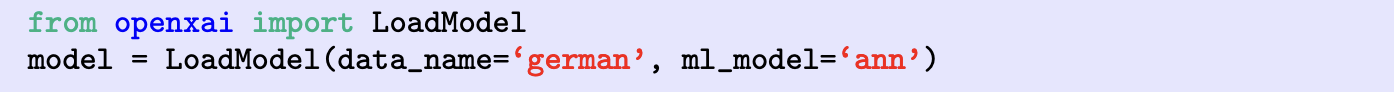 OpenXAI Explainers
OpenXAI provides ready-to-use implementations of six state-of-the-art feature attribution methods
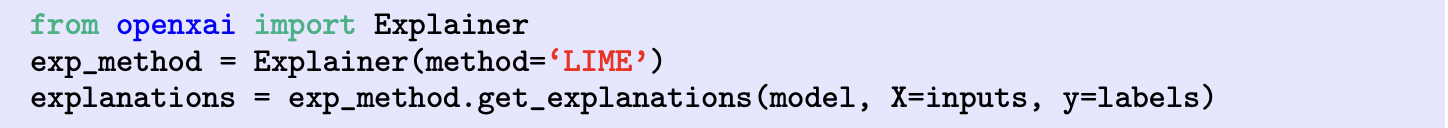 OpenXAI Explainers
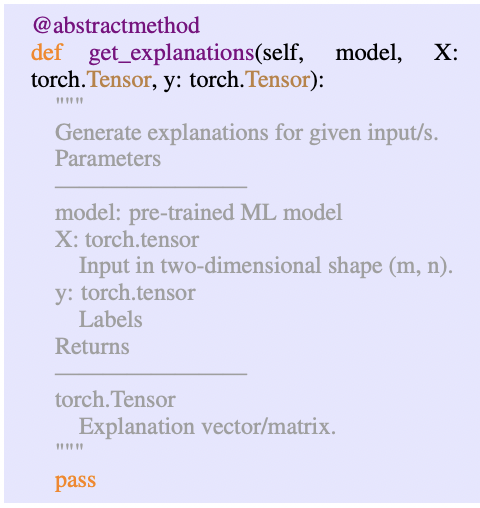 OpenXAI’s Evaluation
OpenXAI provides implementations and ready-to-use APIs for a set of 22 quantitative metrics proposed by prior research to evaluate the faithfulness, stability, and fairness of explanation methods
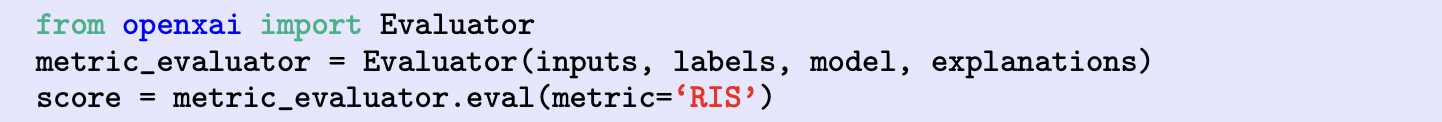 OpenXAI’s Leaderboard
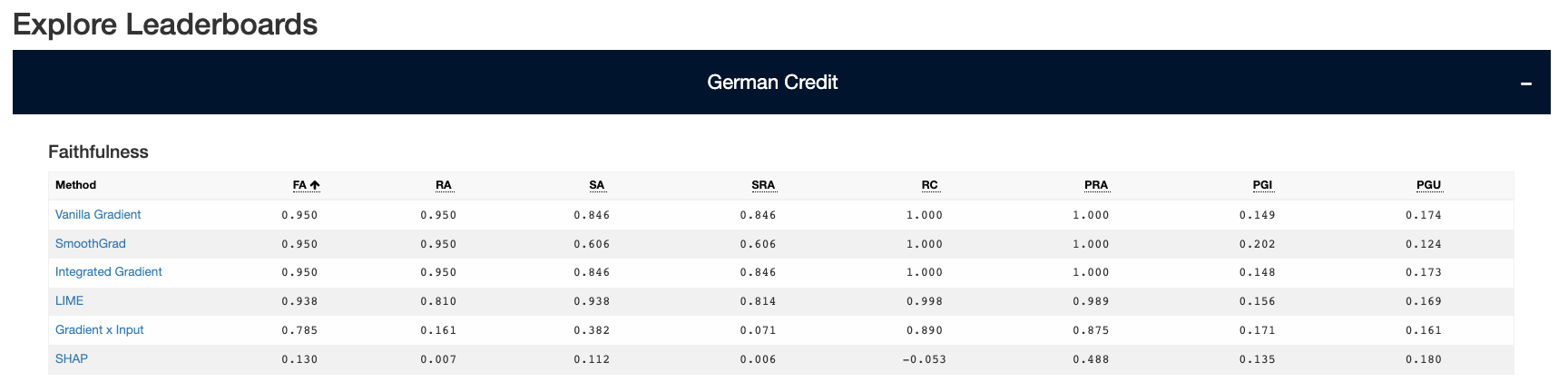 Exploring the landscape using OpenXAI
LIME produces more faithful (+24.9%) explanations
  Across all real-world datasets, SmoothGrad achieves 63.2% higher RRS values
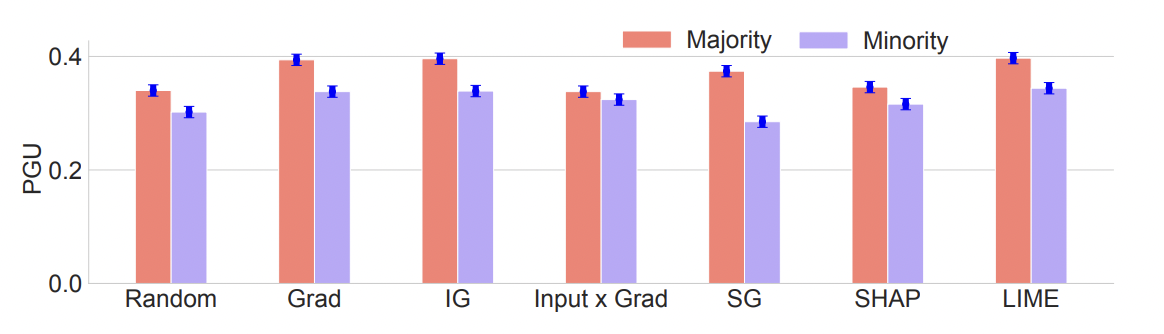 Is OpenXAI all you need?
How to benchmark different non-perturbation-based explanation methods?
  Benchmarking explanations on other modalities
 Vision (Quantus)
 NLP (e-ViL)
 Graphs (GraphXAI)
C. Agarwal et al., Evaluating Explainability for Graph Neural Networks, Nature Scientific Data’2023
M. Kayser et al., e-ViL: A Dataset and Benchmark for Natural Language Explanations in Vision-Language Tasks, ICCV’2021A. Hedstrom et al., Quantus: An Explainable AI Toolkit for Responsible Evaluation of Neural Network Explanations and Beyond, JMLR’2023
New directions
Training models using Explanation Feedbacks
    Differentiable Explainable Curricula for RL Agents
    Learning Hierarchical and Multi-modal Explanations
Thank you!
Email: chiragagarwall12@gmail.com
 Website: http://chirag126.github.io/
Questions?
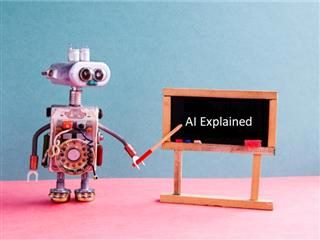 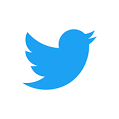 @_cagarwal